Dynamic–New generation connector
The Dynamic family is a broad new generation of connector products that can be used to transmit small current in signal loops as well as large current in power loops.
Product features:
• The product is designed for signal interface and power loop for
    industrial automation 
• For wire-to-panel applications 
• 2-point contact box terminal, lock design with lock tone notification,
   anti-misinsertion key, etc.
• Dual-row, multi-layer design, 2.00mm PIN pitch, 
• load current 3A, Voltage up to 250V MAX
• Plating thickness up to 15 U "gold, fully account for performance and
   cost
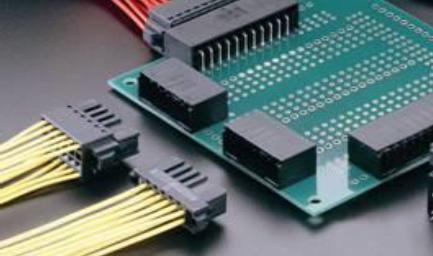 3
Industry And Application
Industrial automation & Controls：
    √ Motion Control
    √ Robot Control
    √ Frequency converters 
    √ Electrical automation 
    √ Machine tools and equipment
    √ Uninterruptible Power supply 
    √ Various power sources 
    √ Energy management
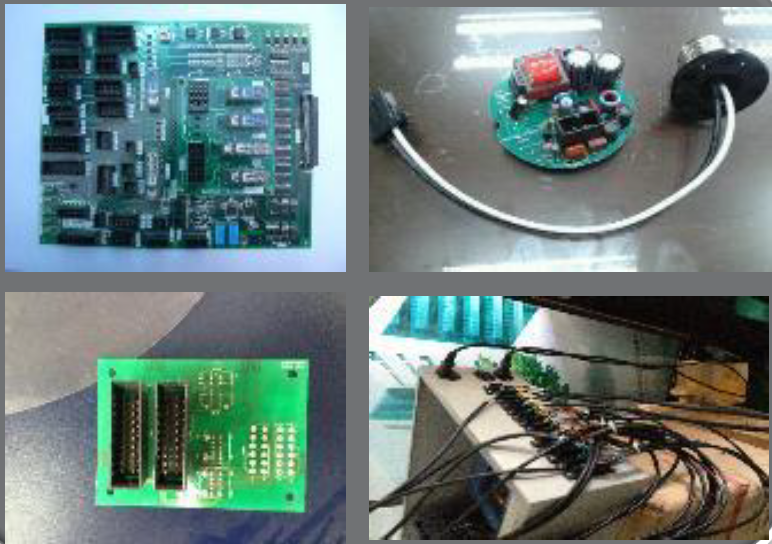 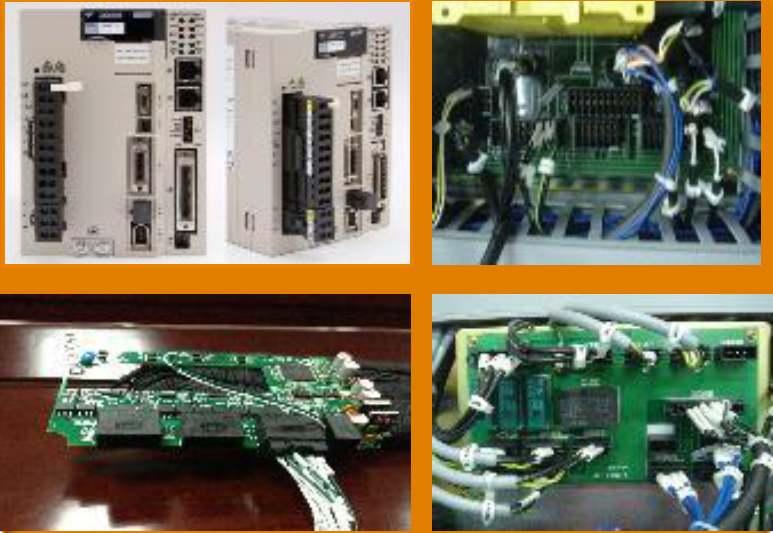 Vibration environment reliable locking structure maintenance-free high density space saving
Commercial building & Railway：
   √ Lighting control
   √ Elevator and escalator control
   √ Revolving door control
   √ Subway screen door
   √ Railway and subway air
      conditioning control
   √ Other traffic monitoring
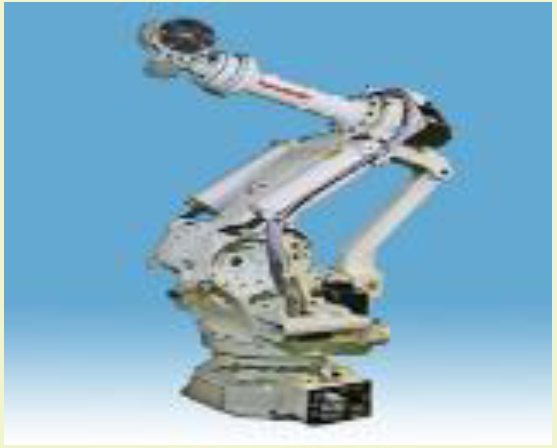 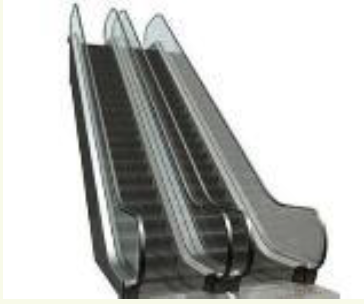 4
Industrial Connector Product List
WTB  Male 180°Part Number Description:
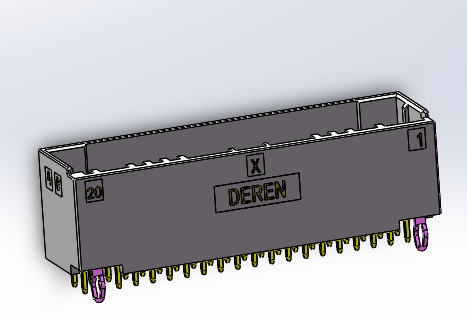 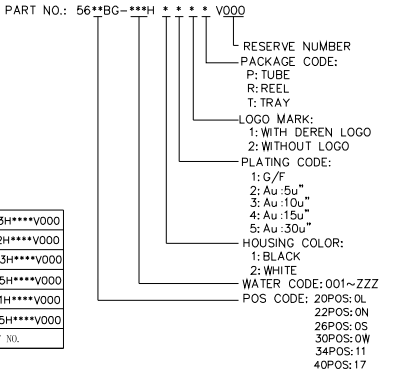 WTB  Male 180°
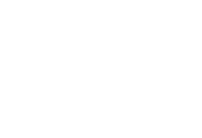 2
Industrial Connector Product List
2